Химическая викторина«ПЯТЫЙ ЭЛЕМЕНТ»
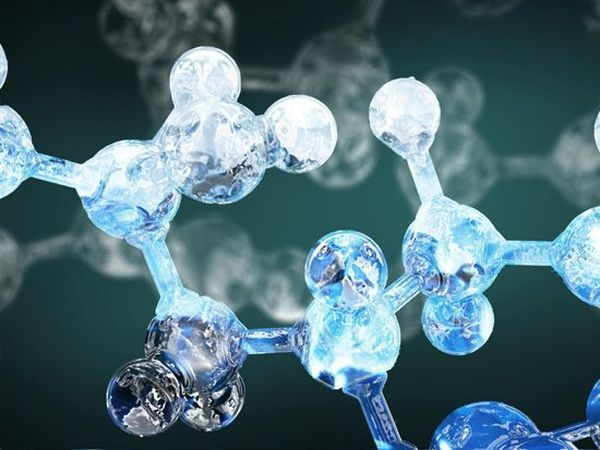 Составила 
	учитель 	химии 	ГБОУ СОШ №335 		Полищук Н.Ю.
Раунд 1. Разомни мозги.
1.Что не является инертным газом:

	а) неон               в) озон

	б) аргон             г) гелий
2.Какое вещество в твердом агрегатном состоянии называют «сухим льдом»?

	а) воду     		в) азот
  
	б) кислород  	г) углекислый газ
3. Какой химический элемент принимает активное участие в построении костного скелета, поддерживает нормальную сердечную деятельность, обуславливает свертываемость крови?

а) калий    б) натрий   в) железо  г) кальций
4. Какой элемент в периодической таблице Менделеева алхимики назвали желчью бога Вулкана?

	а) углерод              в) сера

	б) железо                г) водород
5. Какой газ использовали для наполнения дирижаблей?

	а) кислород        в) неон

	б) гелий              г) водород
6.Чем образованы сталактиты–свешивающиеся с потолка пещер причудливые образования в виде сосулек и бахромы

а) солями кальция    в) солями магния

б) льдом                   г)силикатами натрия и 					  магния
7. Алхимик Бранд в 1669 г. в поисках филосовского камня получил вещество, светящееся в темноте. Какое это было вещество? 

	а) сера             в) красный фосфор
 
	б) золото         г) белый фосфор
8.Как называется смесь двух объёмов водорода и одного объёма кислорода? 

а)водородящий газ	в)гремучий газ

б)веселящий газ 	г)взрывной газ.
9. В какой кислоте можно искупаться попав под грозовой дождь?

	а)азотная		в)соляная

	б)фосфорная	г)углекислая
10.Какая ядовитая кислота с запахом горького миндаля находится в ядрышках слив, вишен, семенах яблок и черемухи, содержится в табачном дыме

	а) винная 			в) синильная
 
	б) никотиновая      	г) плавиковая
2 раунд. Прояви смекалку.
Составить названия химических  элементов из букв слова «протактиний »
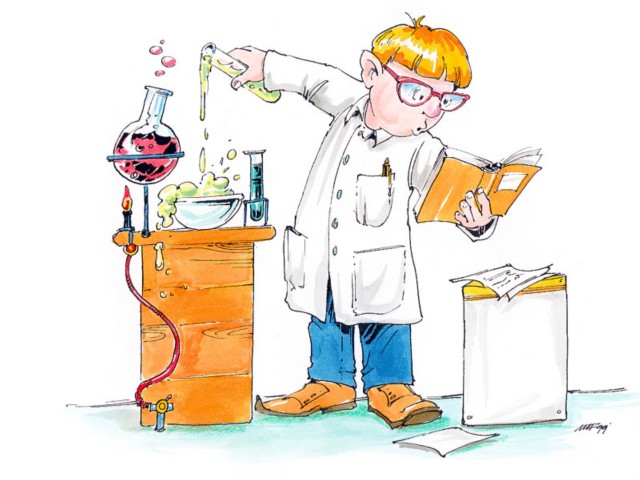 3.Раунд.Угадай химика.
Он родился 8 февраля в городе Тобольске в семье директора местной гимназии и был семнадцатым ребенком в семье.
Он любил переплетать книги, клеить рамки для портретов, изготовлять чемоданы
Исследуя  верхние слои атмосферы, он в 1887 году один, без пилота, поднялся на воздушном шаре для наблюдения солнечного затмения. 
Он с полным правом может считаться отцом химизации отечественной промышленности и сельского хозяйства. На основании детального изучения сырьевой топливной базы России он опубликовал ряд химико-экономических исследований и статей о необходимости подъема отечественной каменноугольной и нефтяной промышленности. 
В 1869 году, в возрасте 35 лет, сделал великое открытие, суть которого в том,  что  "Свойства элементов и их соединений находятся в периодической зависимости от атомной массы элементов”.
4.Раунд.Напряги извилины.
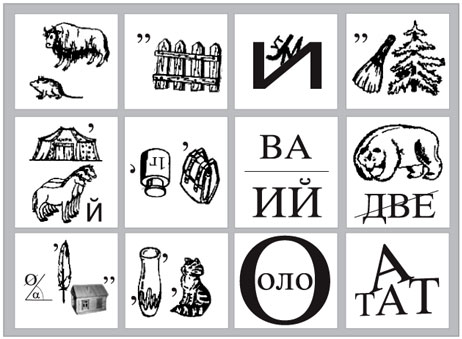 5 Раунд. Загляни в лабораторию.
Из предложенных реактивов выберите необходимые и проведите реакцию с выпадением синего осадка. Запишите уравнение этой реакции.
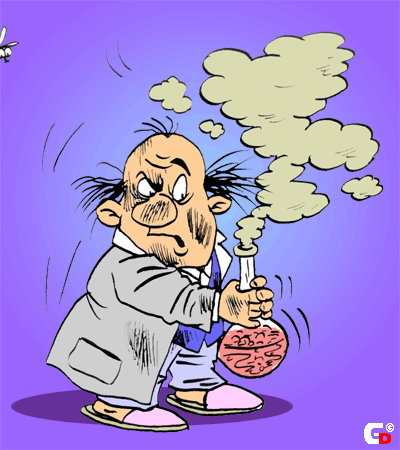 6.Раунд. Черный ящик.
на «5»
В Cредние века в Европе отскабливание этого вещества с глиняных стен домов было королевской привилегией. Стены делались из животных отбросов, садовой земли, смешанных с известью, глиной и соломой. Со временем на стенах появились белые налеты этого вещества. Шведские крестьяне, например, были обязаны платить часть своего оброка этим веществом.
на «4»
Это вещество носило в России название - “ямчуг”, от слова “яма”. В ямах заготавливали сырье для его производства: навоз, мочу, строительный мусор, остатки растений и др. Это вещество образовывалось через два-три года в результате естественных биохимических процессов.
на «3»
Это вещество вместе с древесным углем и серой является основными компонентами дымного пороха (черного пороха).
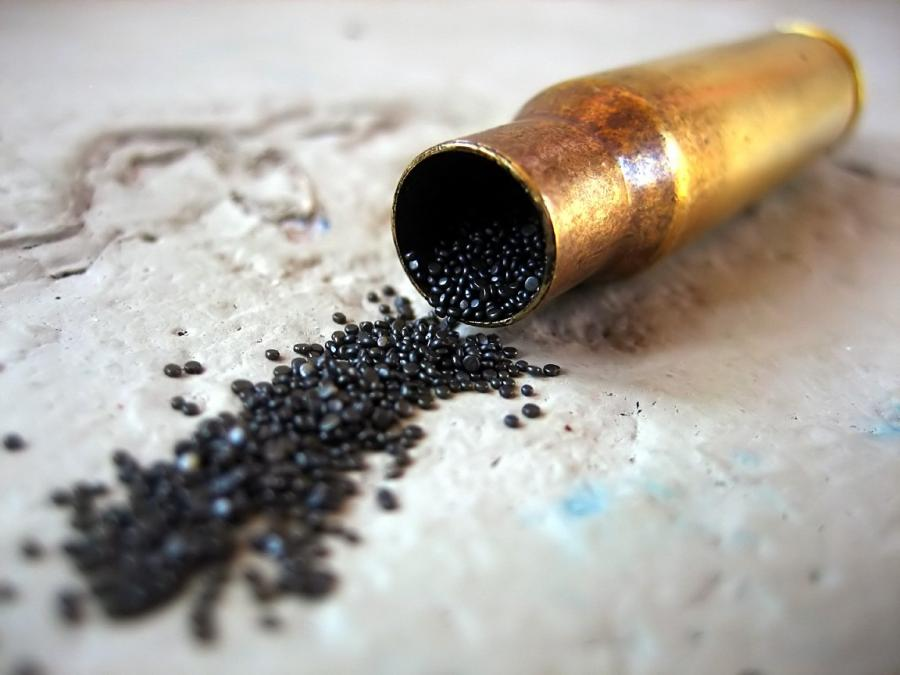 на «2»
Это вещество является селитрой и входит в состав минеральных удобрений
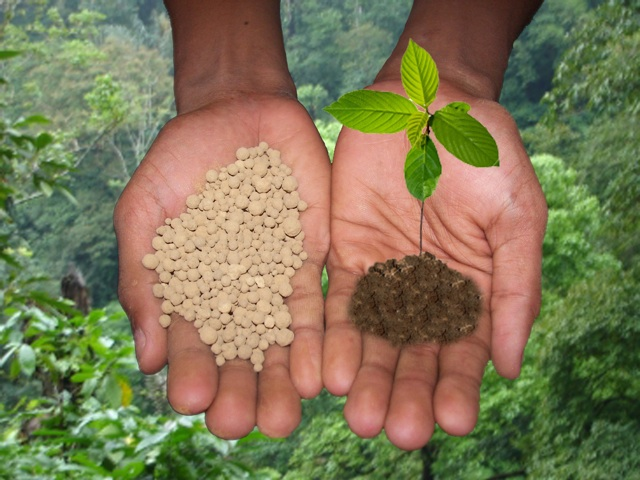 на «1»
Если смешать хлорид калия с нитратом серебра, то это вещество останется в растворе.
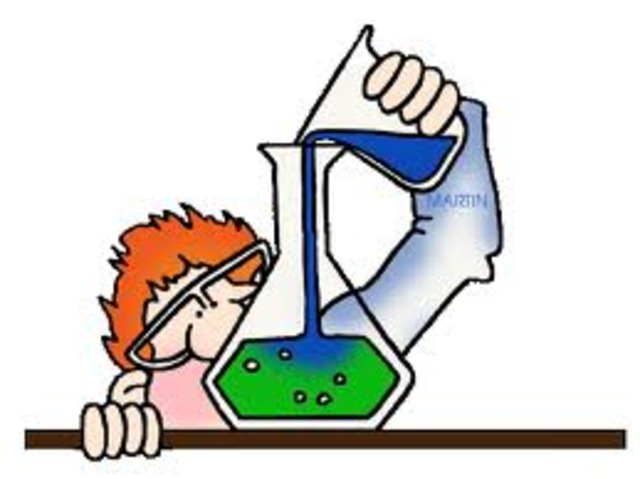 7.Раунд.Великие имена!
Кто создал главный закон в неорганической химии?
Русский химик – автор оперы “Князь Игорь” и “Богатырской симфонии”.
Творец классической теории химического строения органических соединений.
Какая женщина-химик вместе со своим мужем открыла элемент радий и явление радиоактивности?
Русский ученый – создатель противогаза.
8 Раунд. Решаем логогрифы.
Я - металл, меня ты знаешь,Мощь огромная во мне.Но если Б ко мне подставишь,То землю скрою я во мгле.
2. Небольшое слово перед вами:    Обычно звери там живут.    Но если буквы переставить,     Д иль Г добавить,     Газа два произойдут.
3. В свободном виде он всех убивает.    Но если связать, то в еду добавляют.    Если же Л мы ему зачеркнём,     То вместе со всеми мы песню споём.
4. Двенадцать пар - не забывай! -    У всех людей на свете.    В другом значенье - узкий край -    Так учат в школе дети.    Но СЕ ко мне прибавить,     То в миг в металл я превращусь.    Ещё к тому добавить,     Что в первой группе окажусь.
Спасибо за игру!
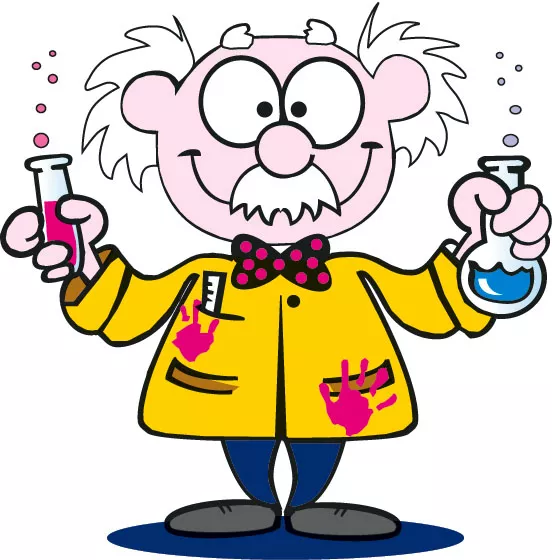 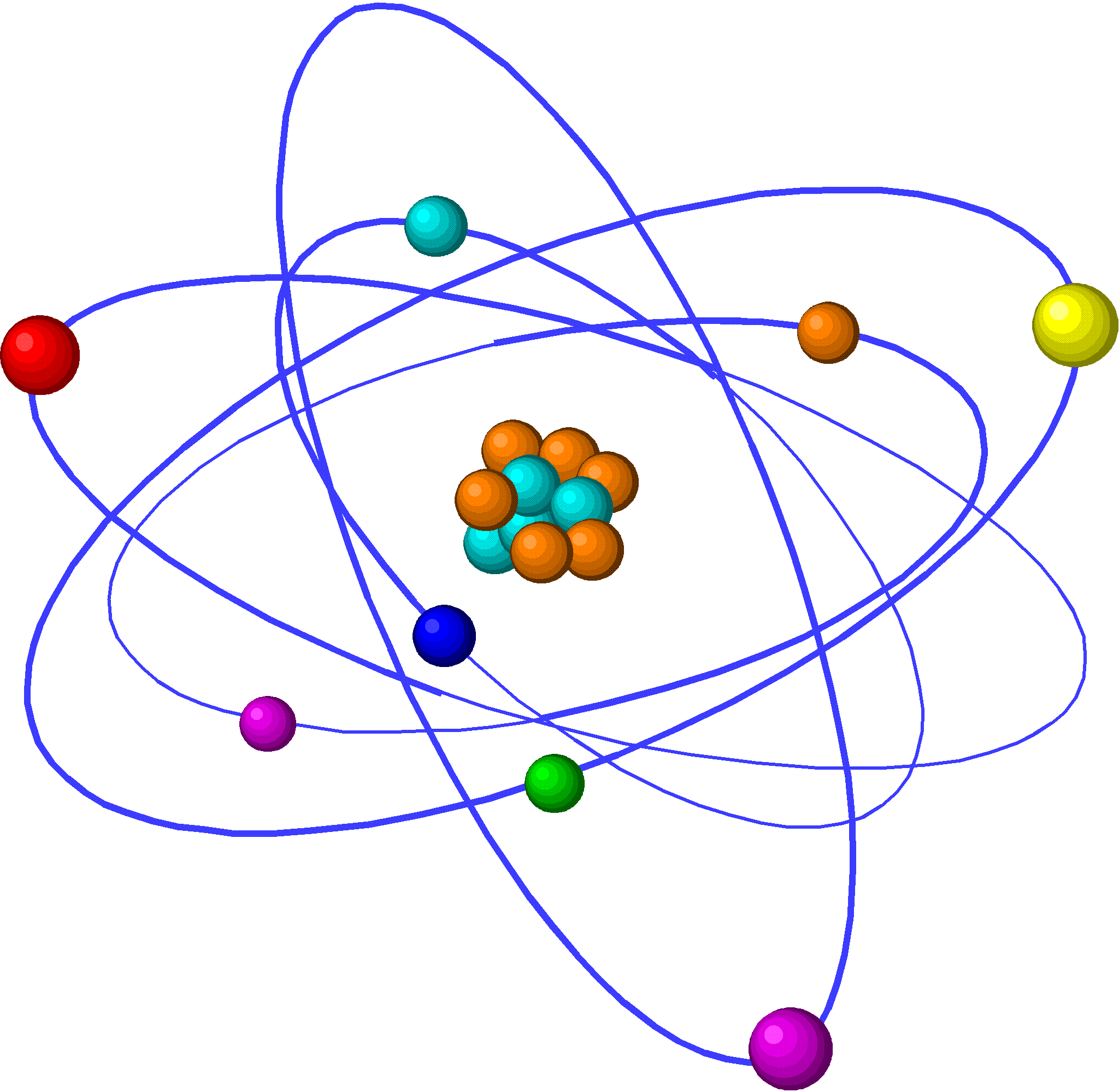